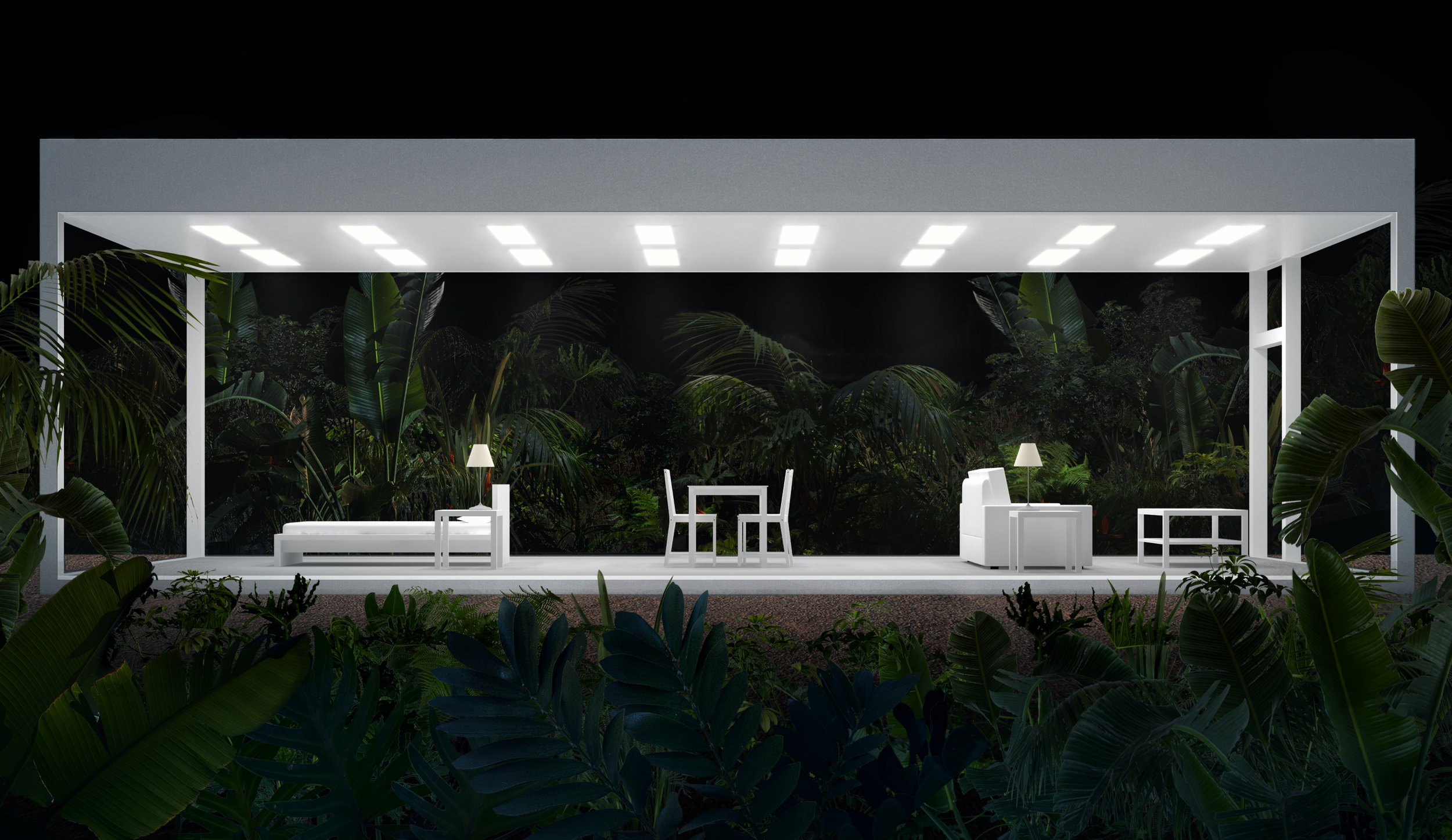 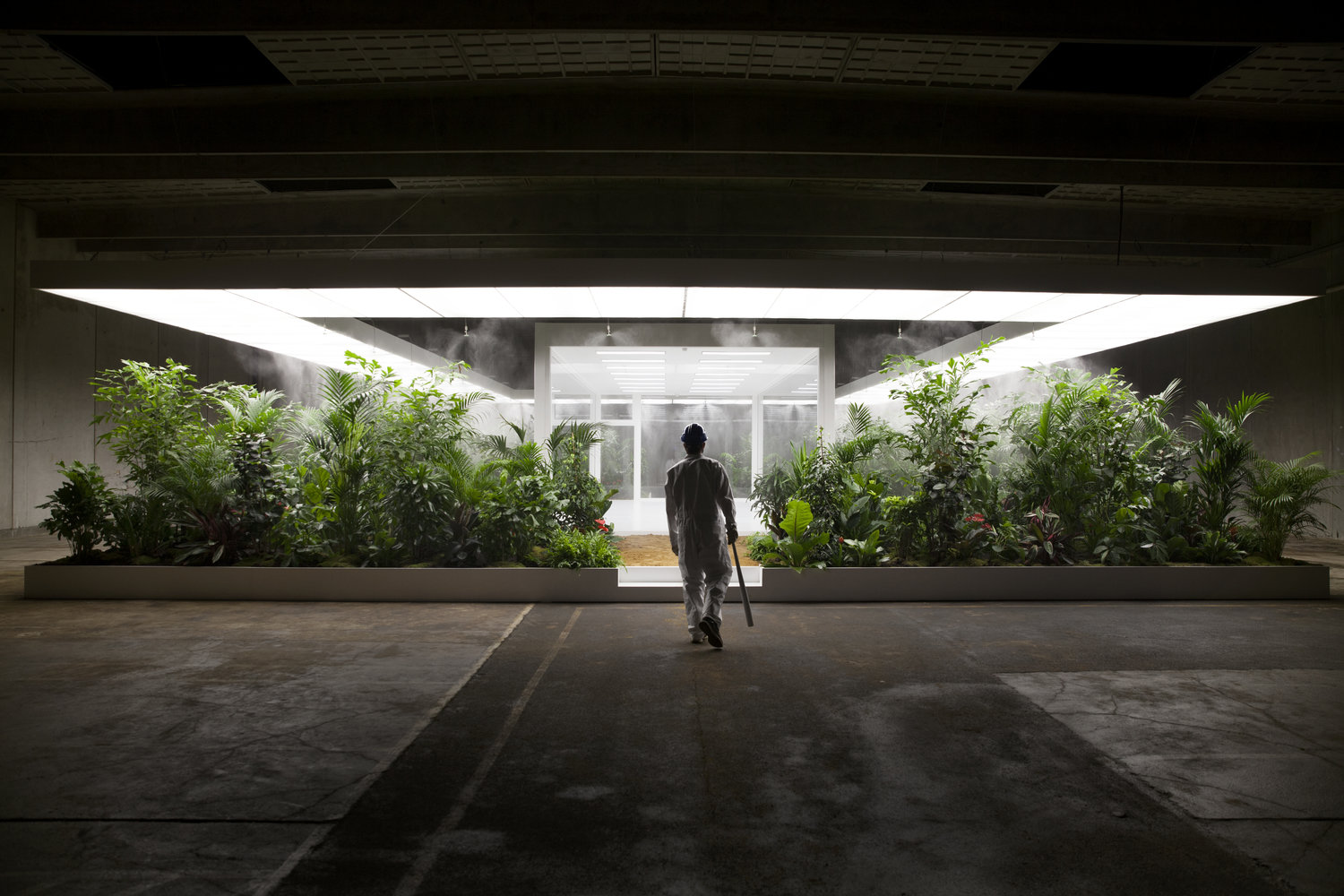 Installation view of Doug Aitken, The Garden 2017. Photographs by Doug Aitken Workshop
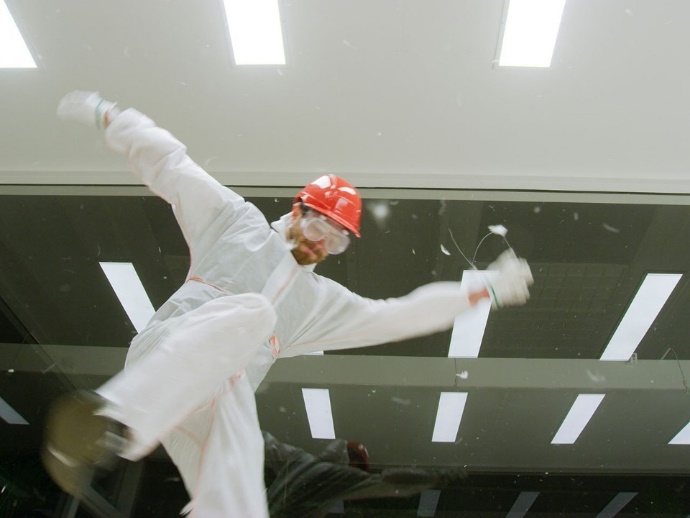 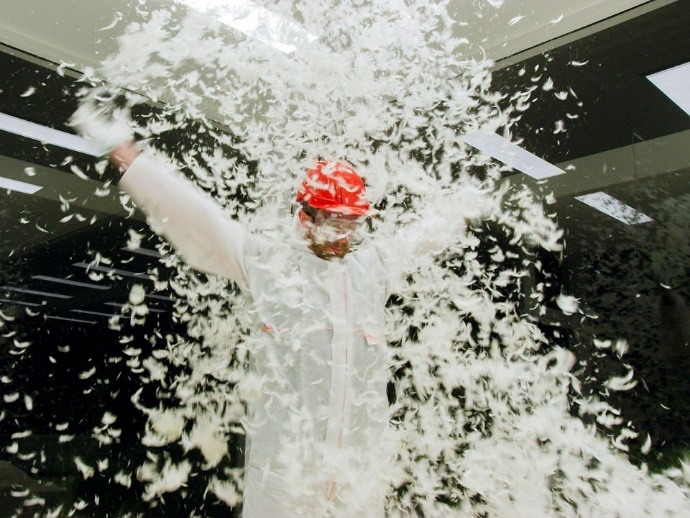 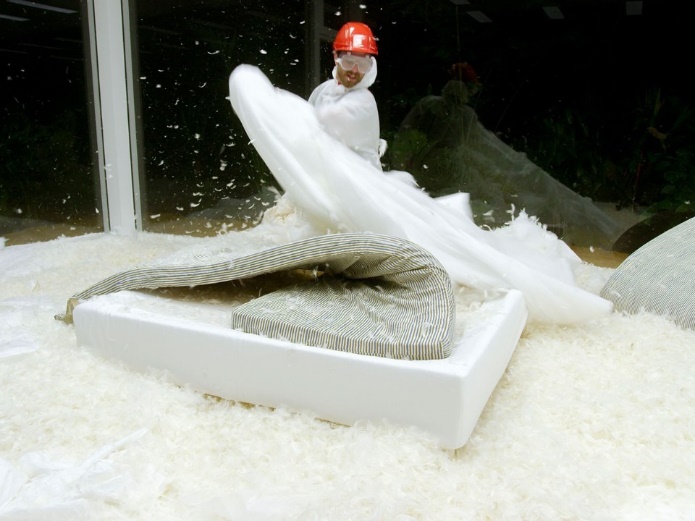 Installation view of Doug Aitken, The Garden 2017. Photographs by Doug Aitken Workshop
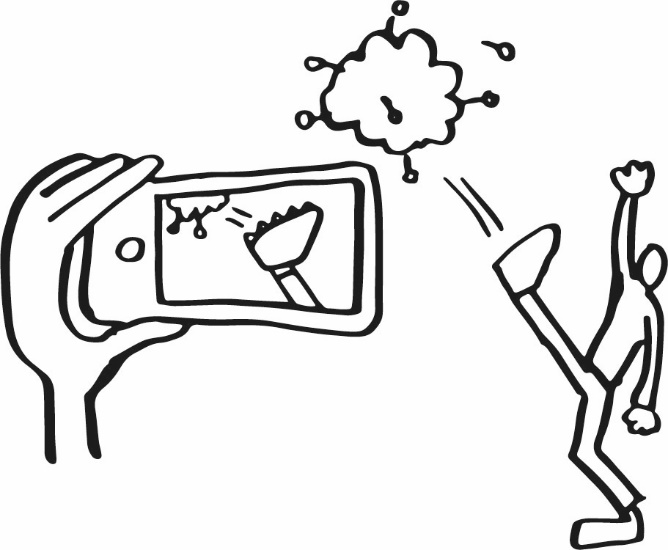 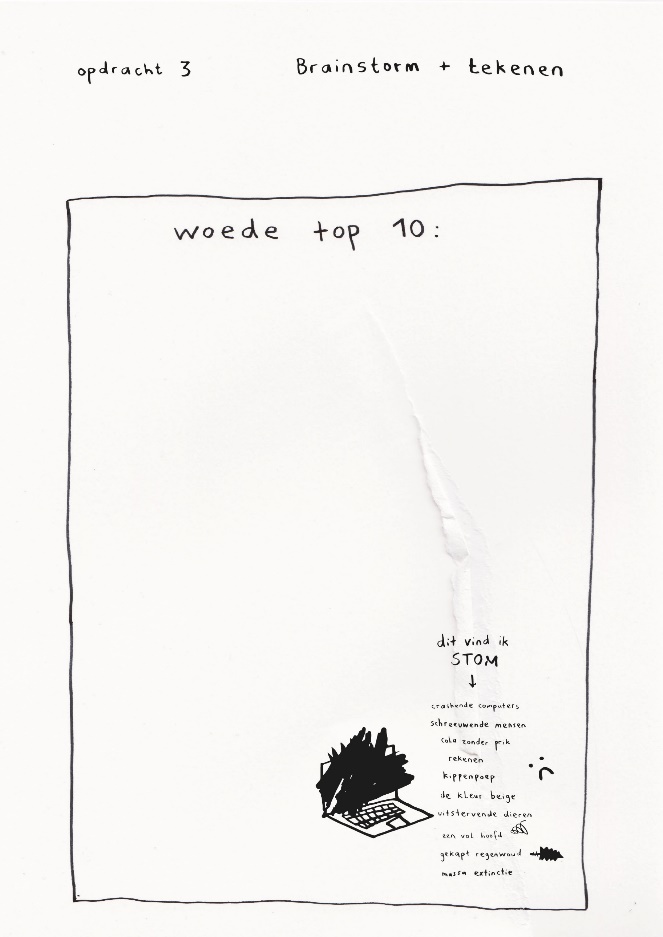 “Make a list of 10 things that make you angry”
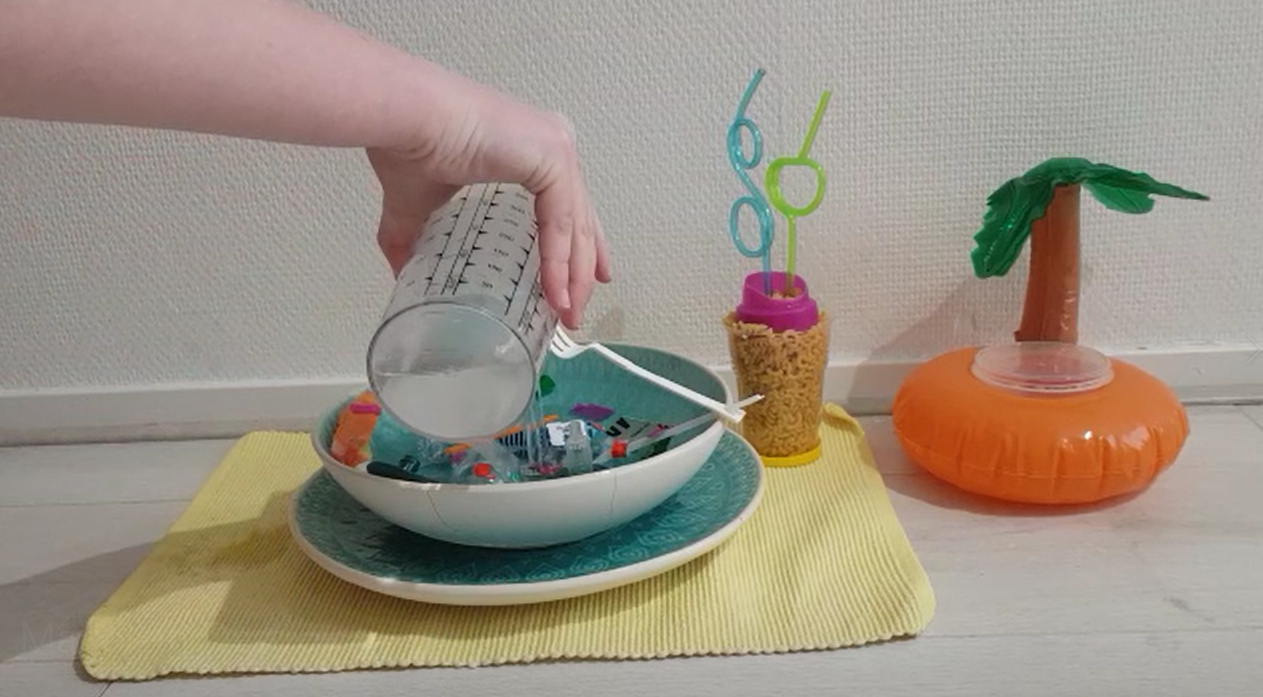 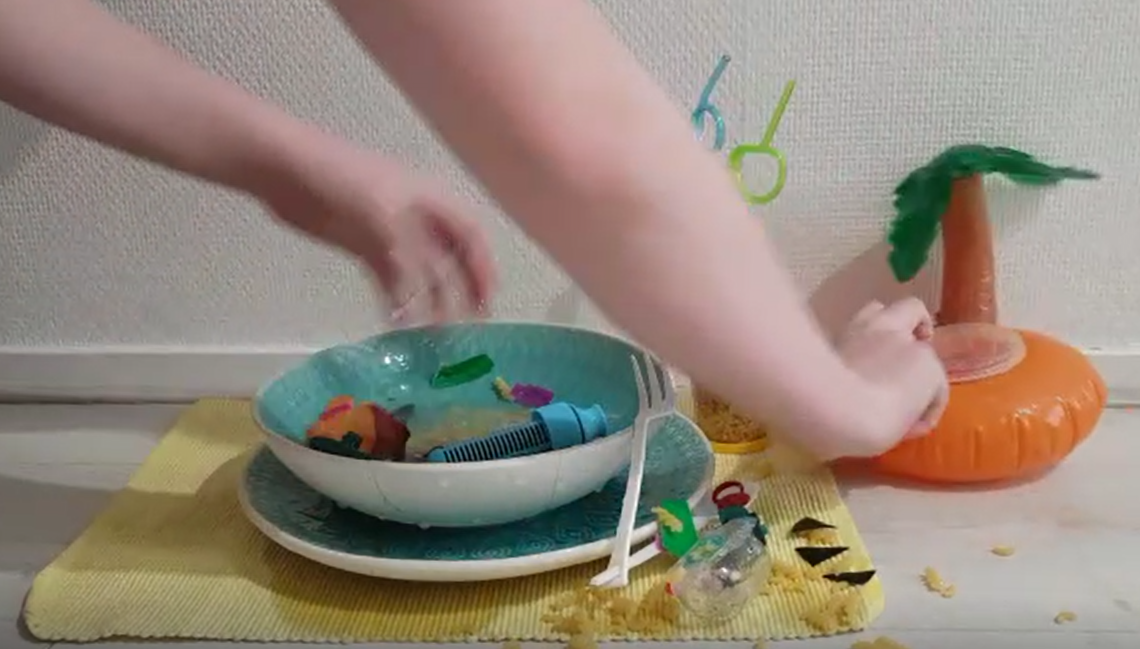 “Plastic Soup”, Marjolein Batenburg, 2019
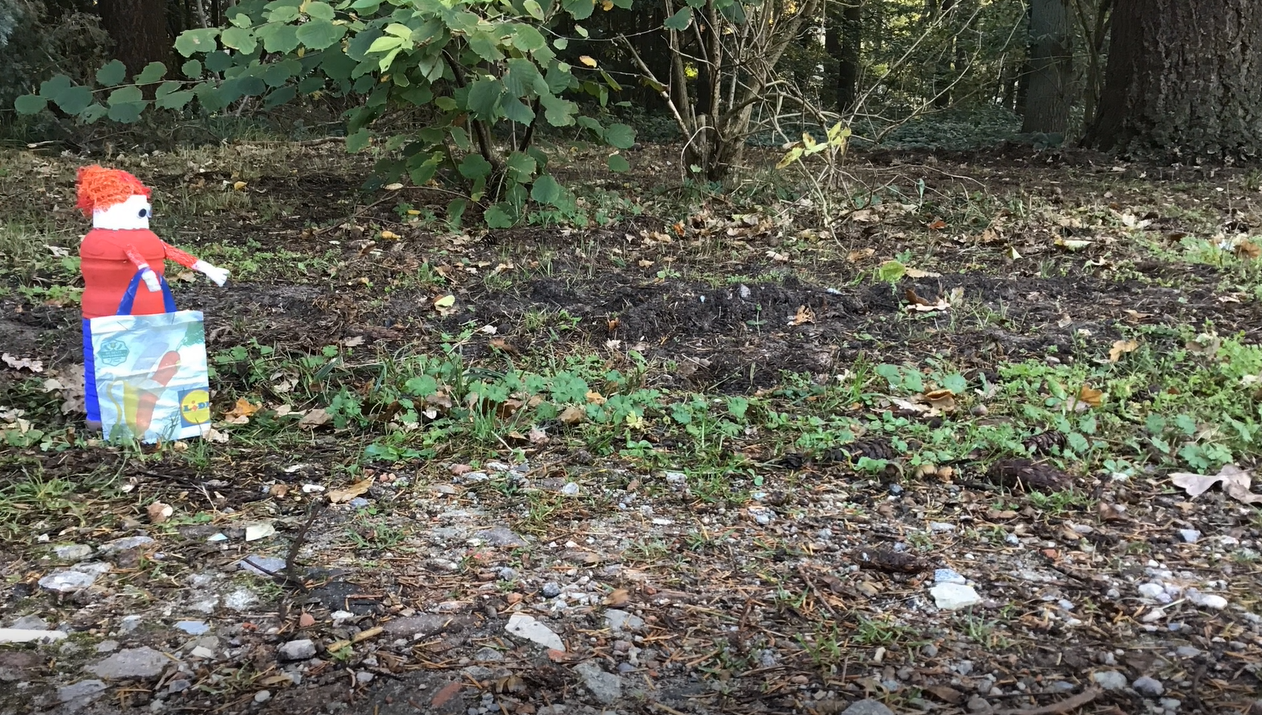 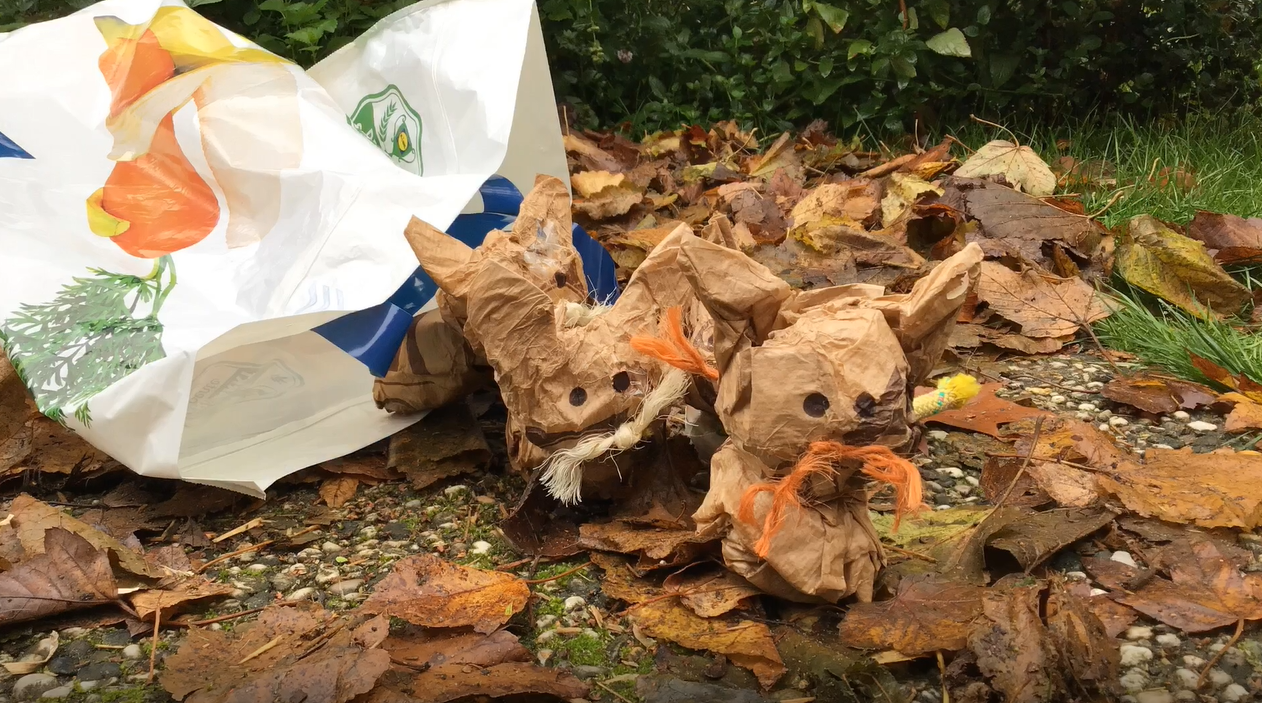 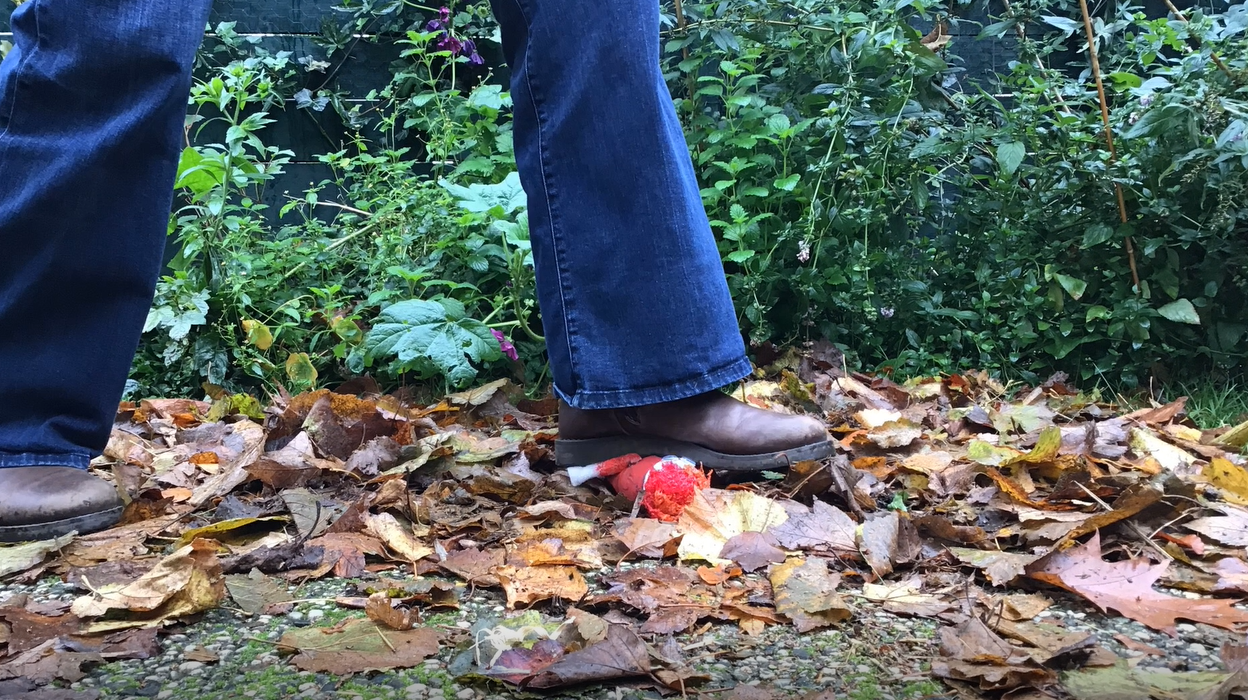 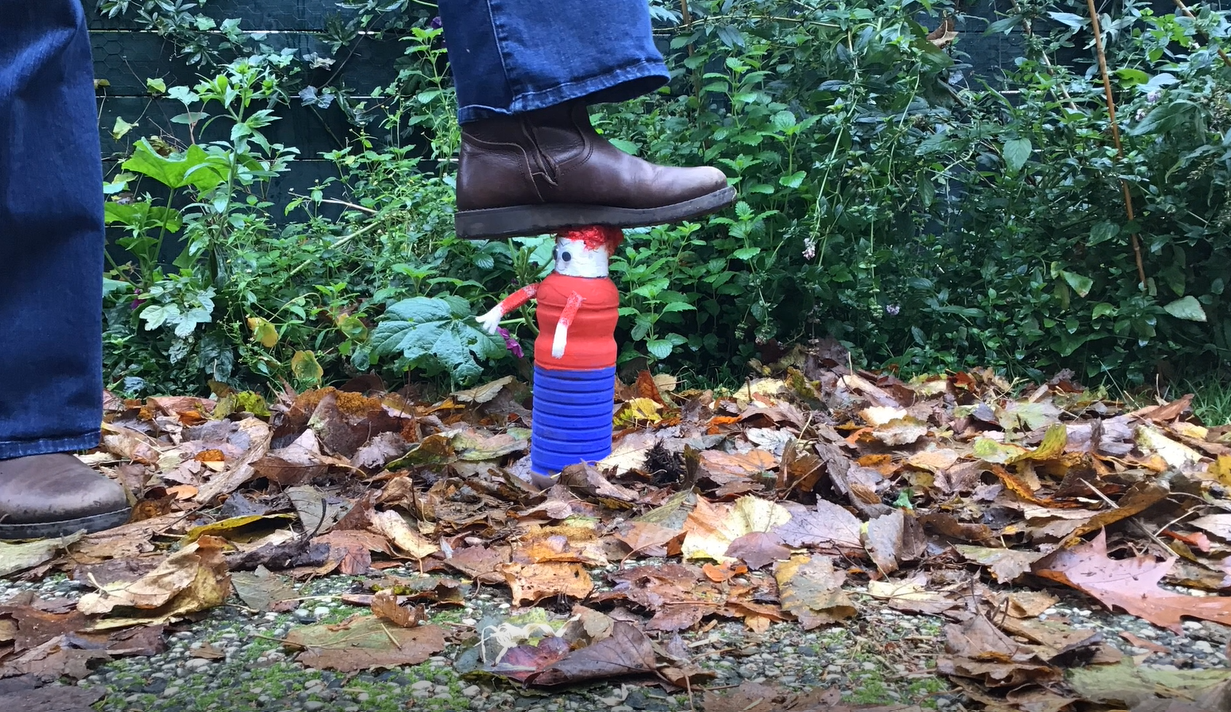 “Against Animal Abuse”, Linde van Driesten, 2019
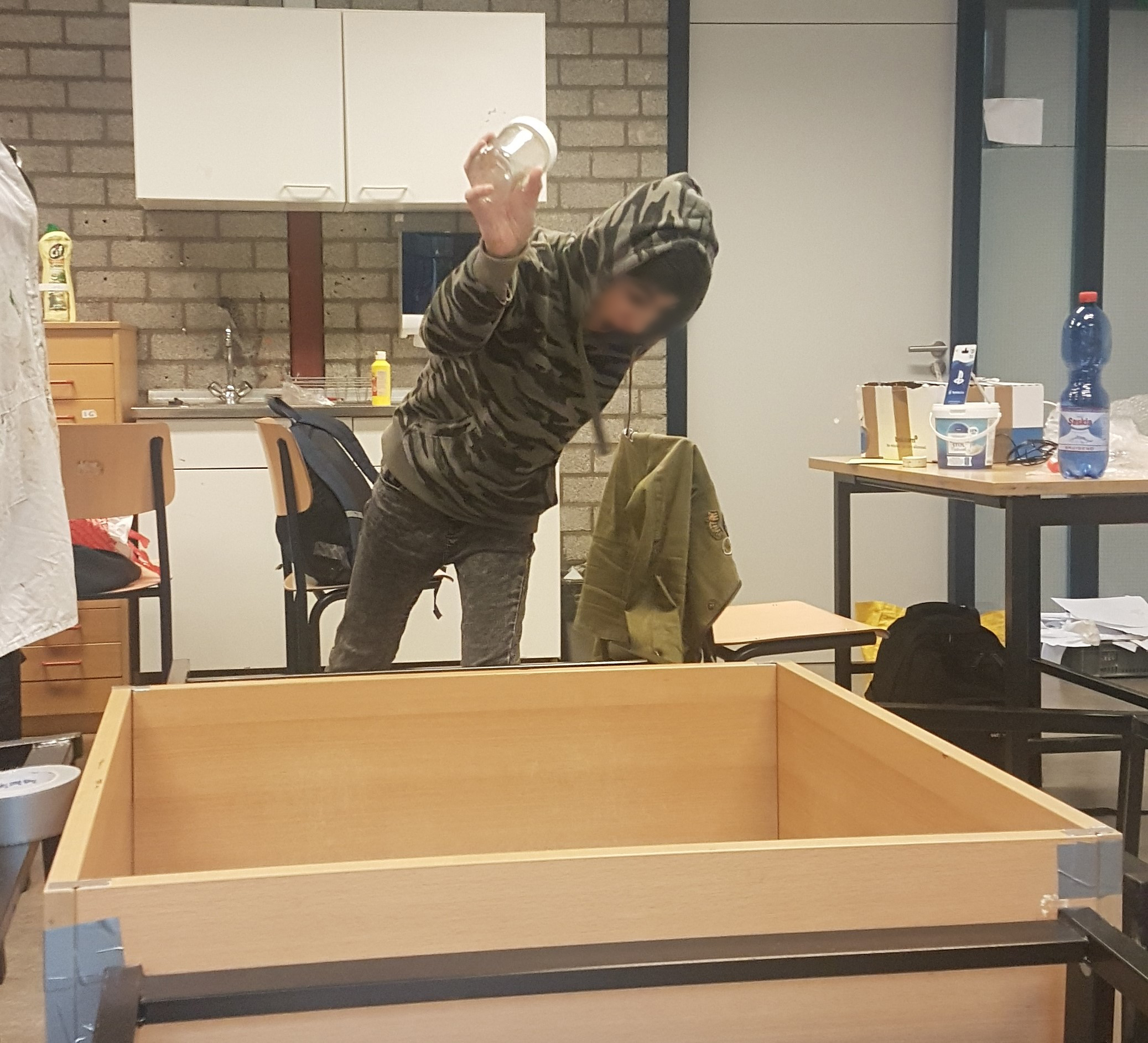 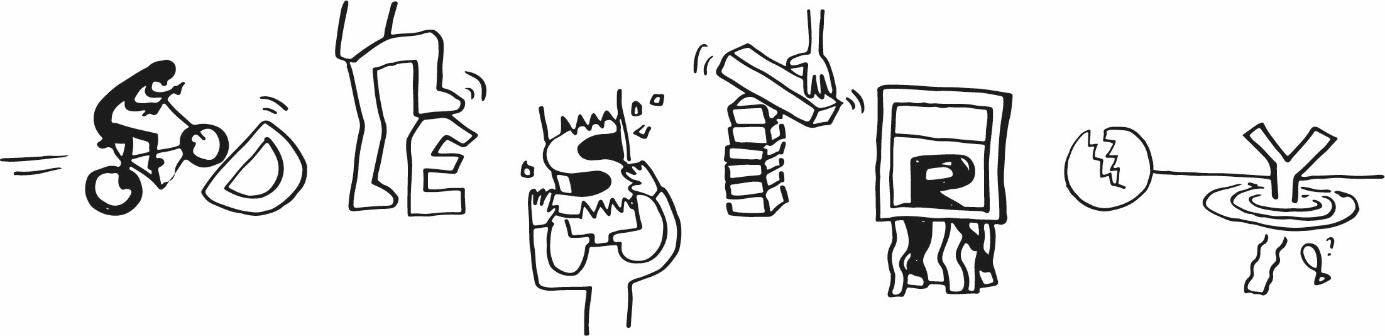